Fire Safety Course: Fire Protection Grades 4-6
First Nations
Technical Services
Advisory Group Inc.
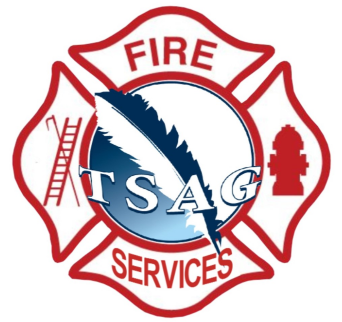 Fire Prevention is Everyone’s Responsibility
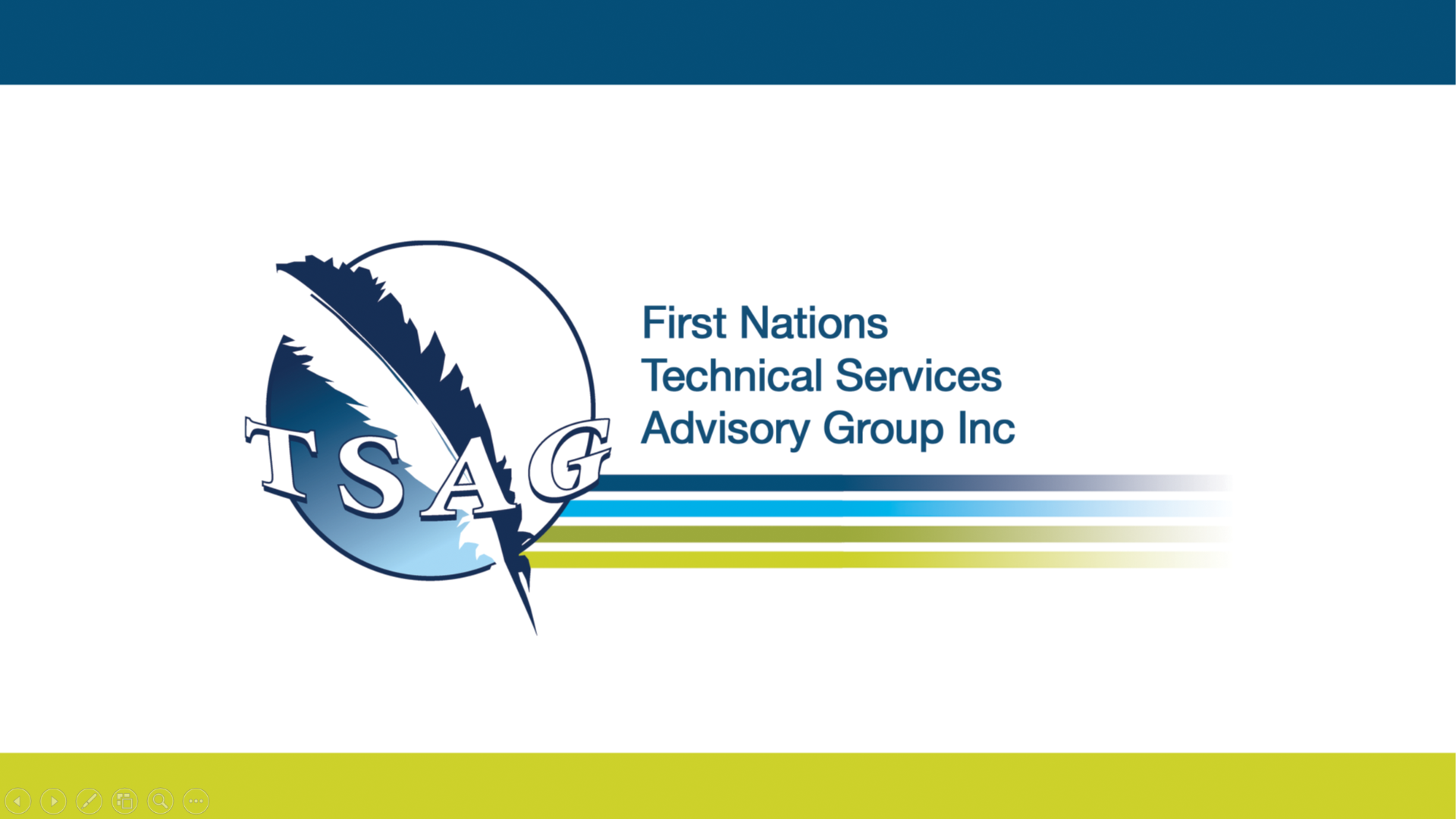 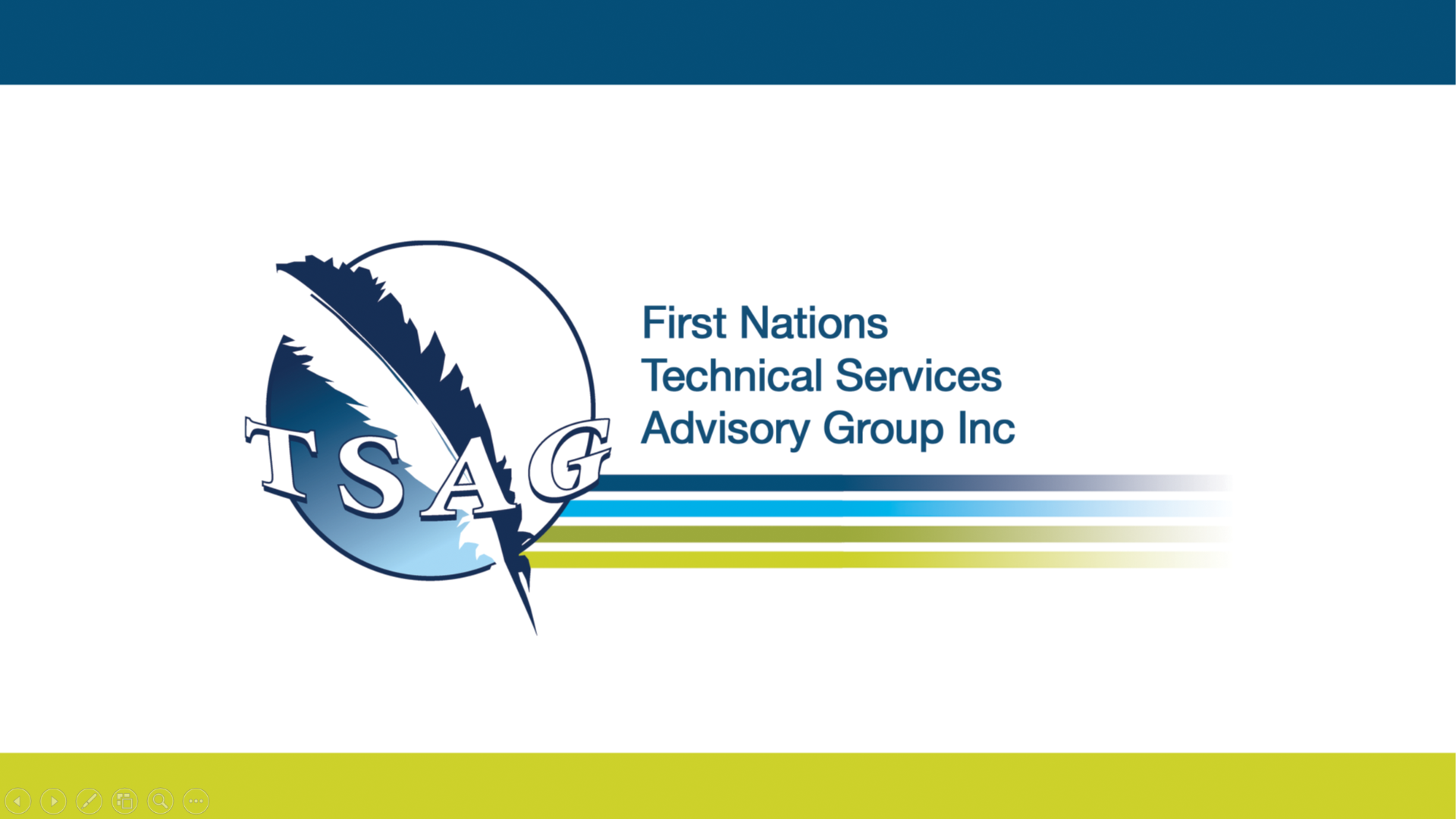 [Speaker Notes: Added]
First-Degree Burns are caused by:
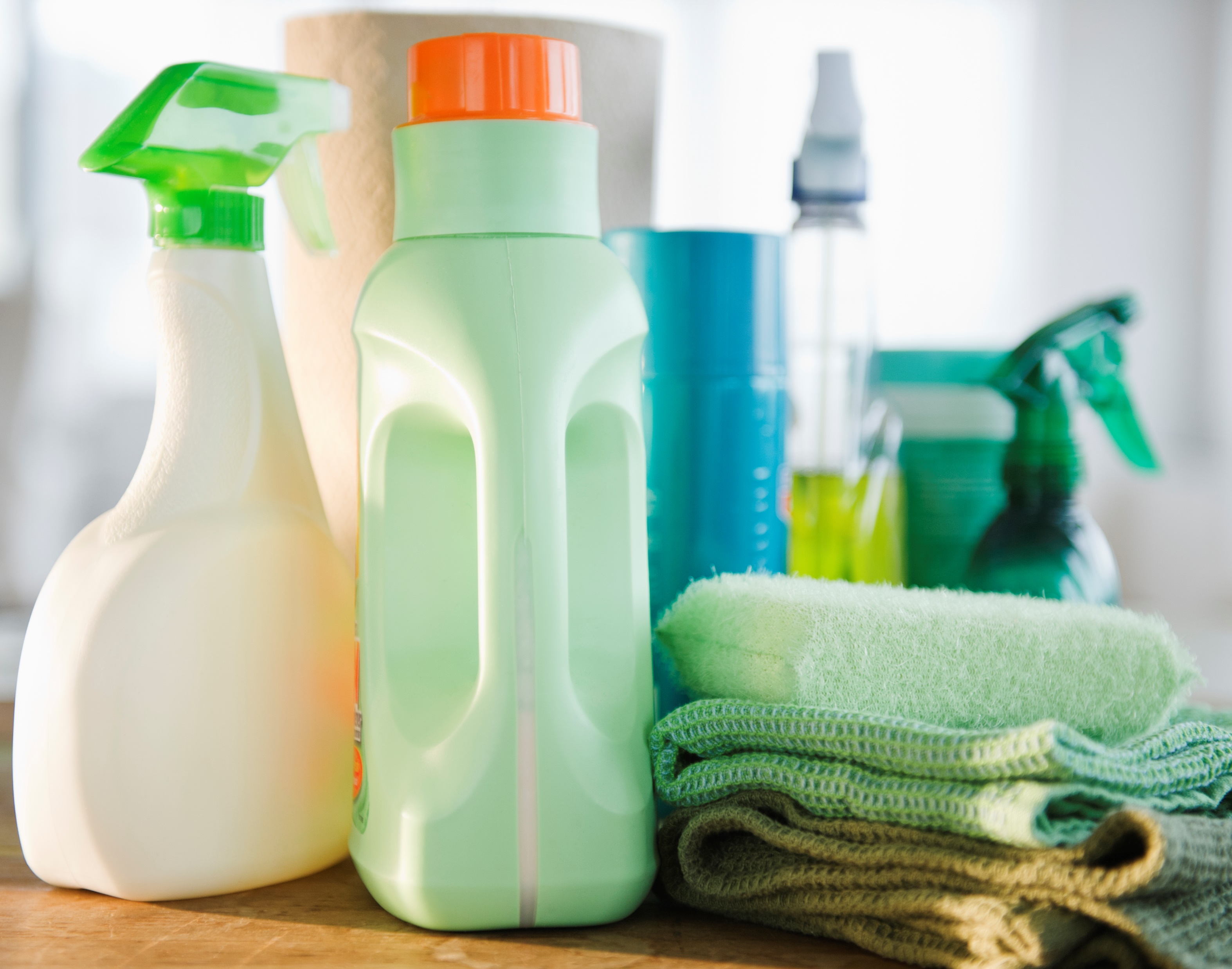 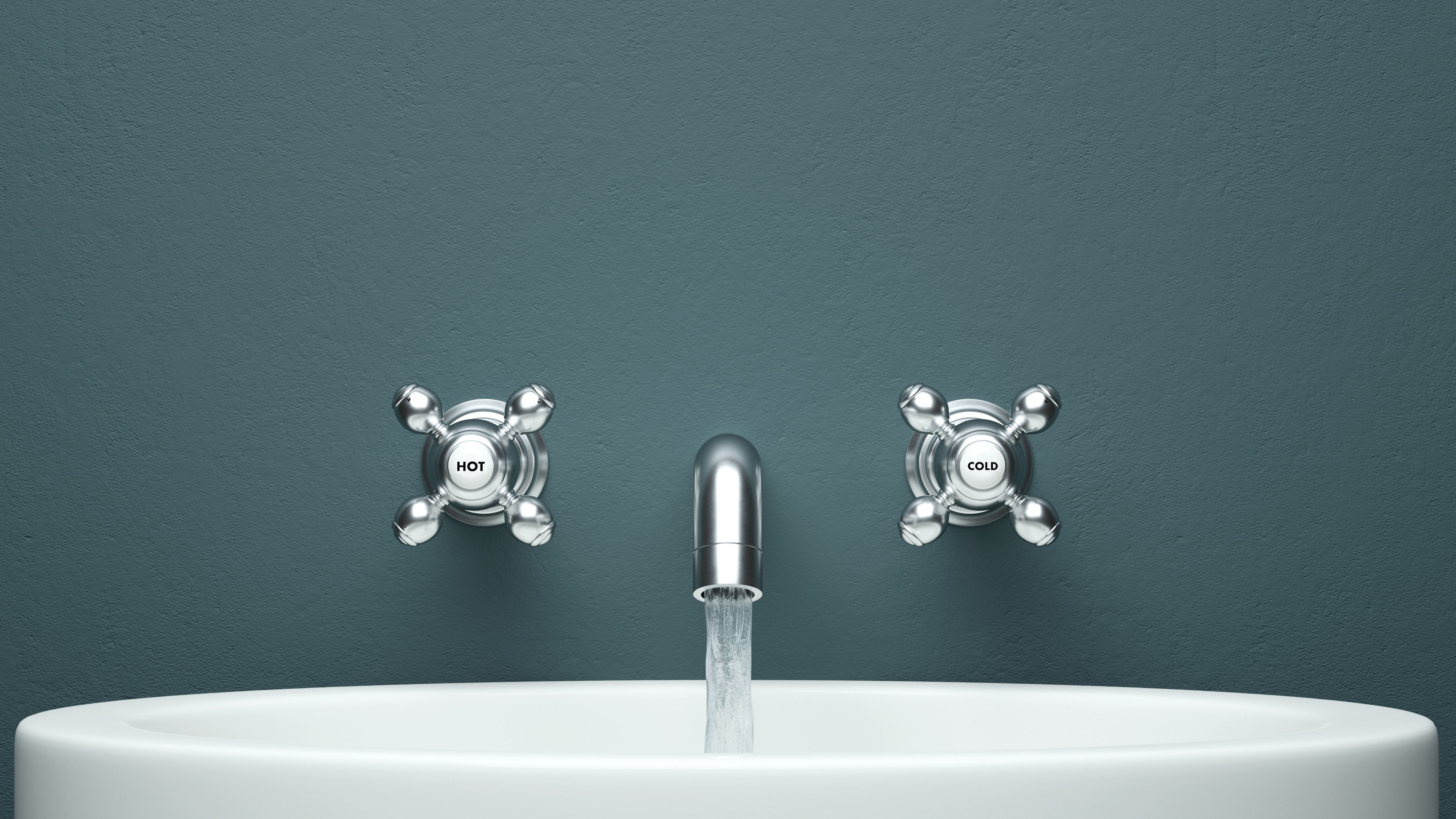 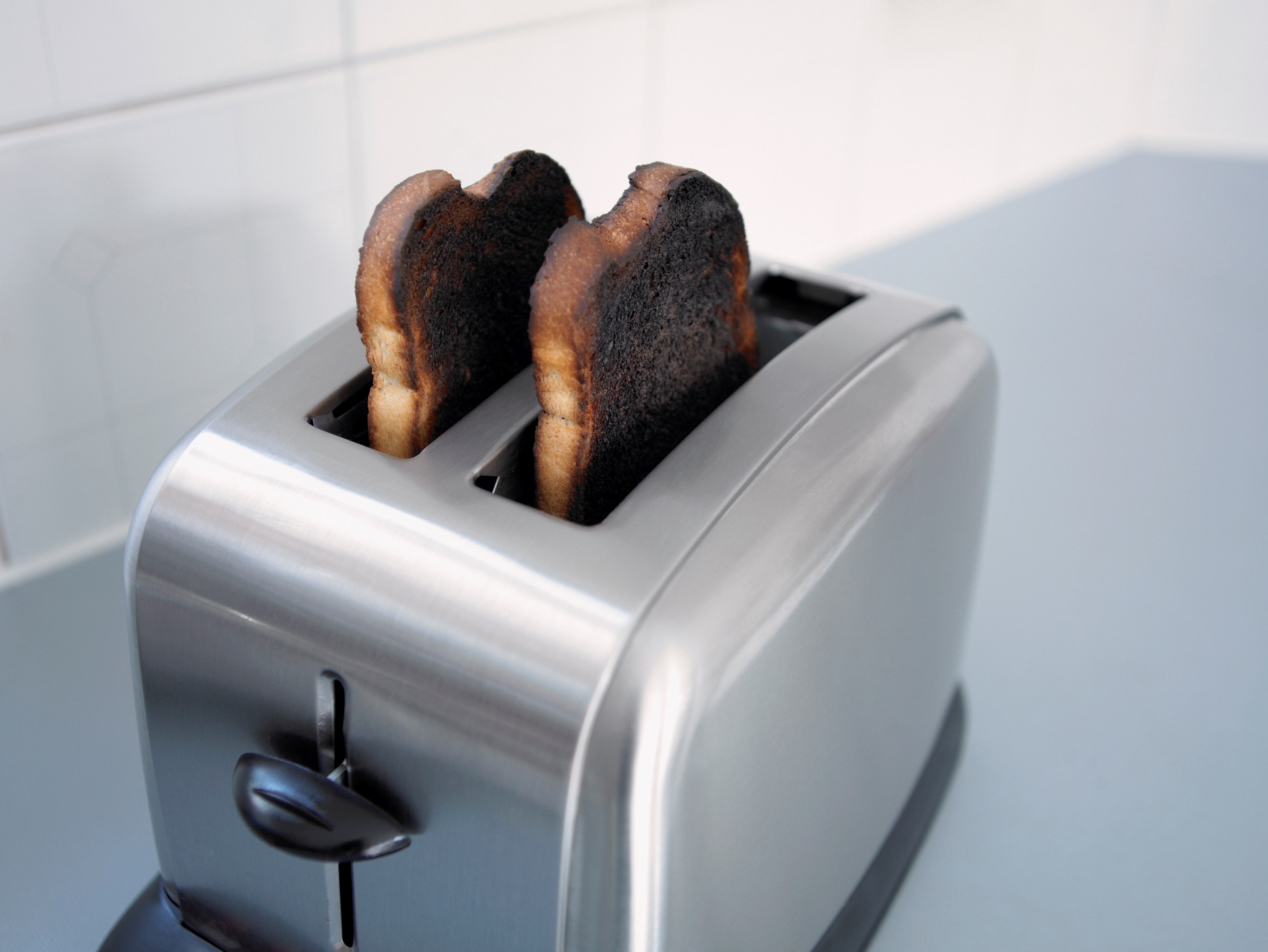 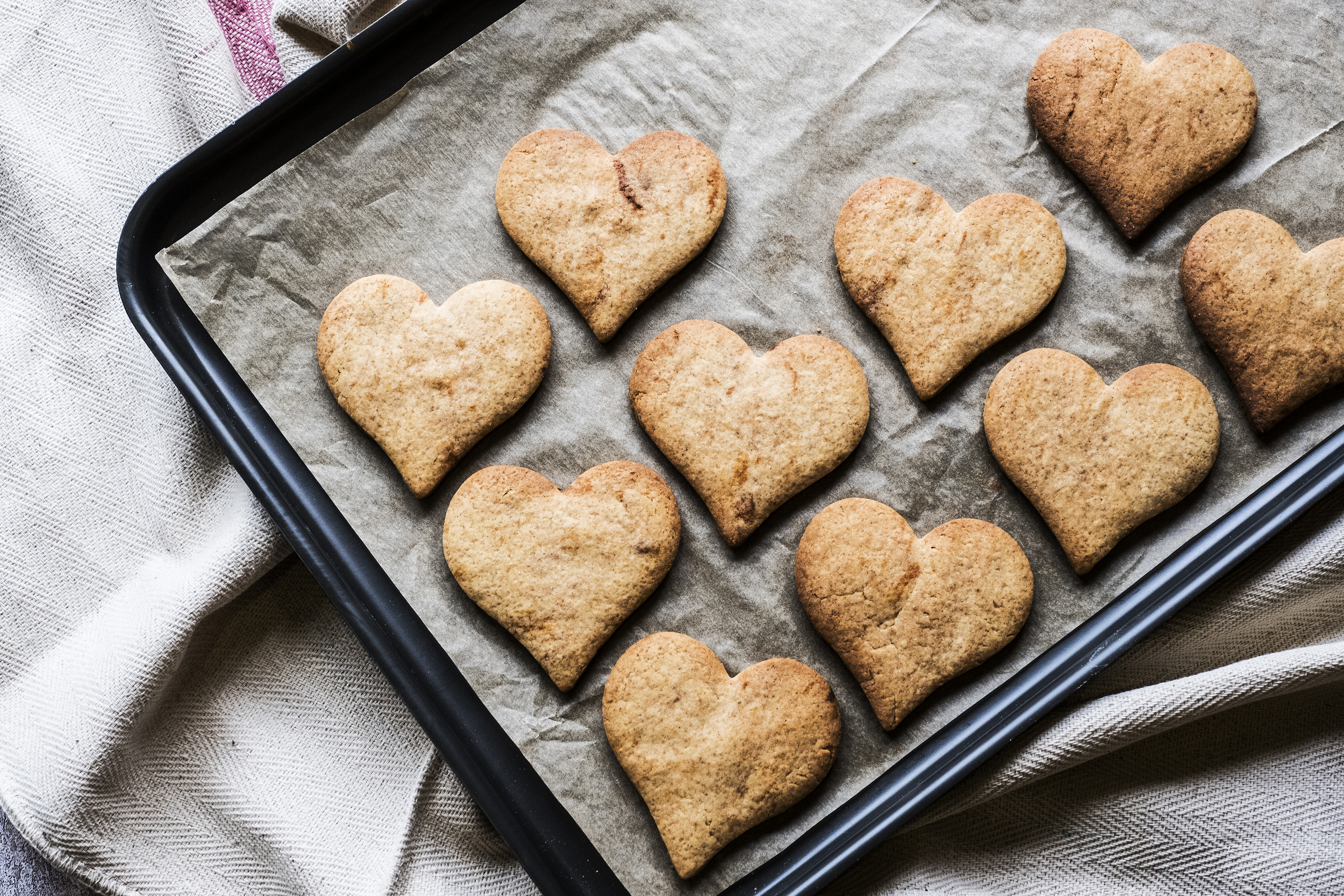 Hot Water
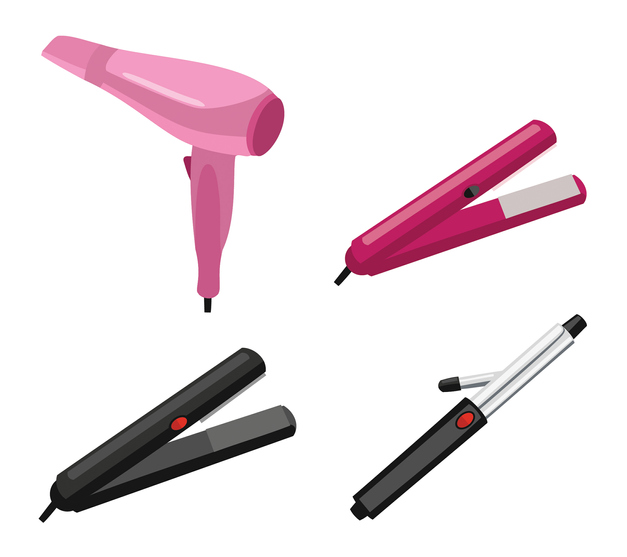 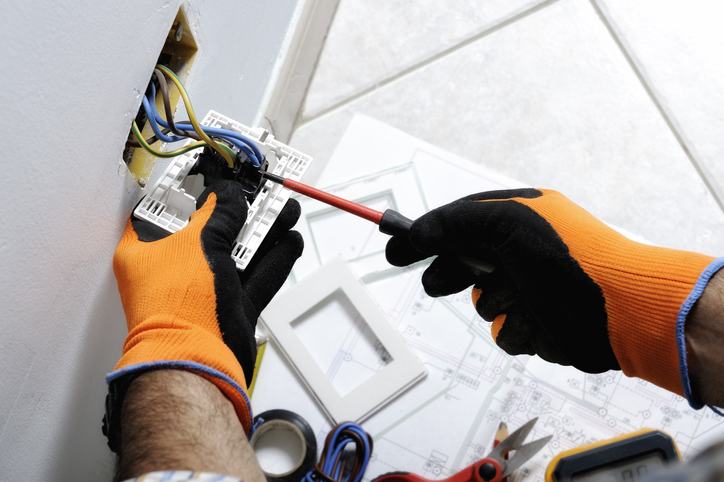 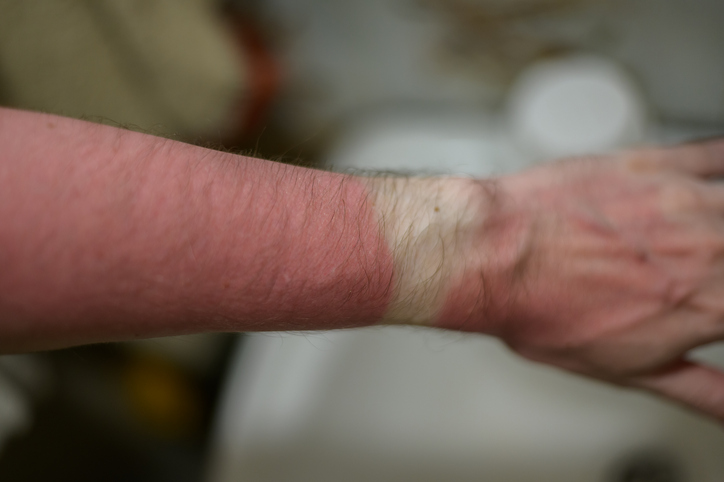 Symptoms: red coloring, slight swelling, painful. 
Does not have blisters
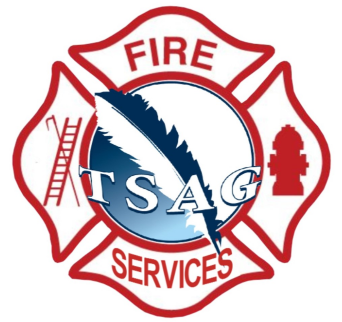 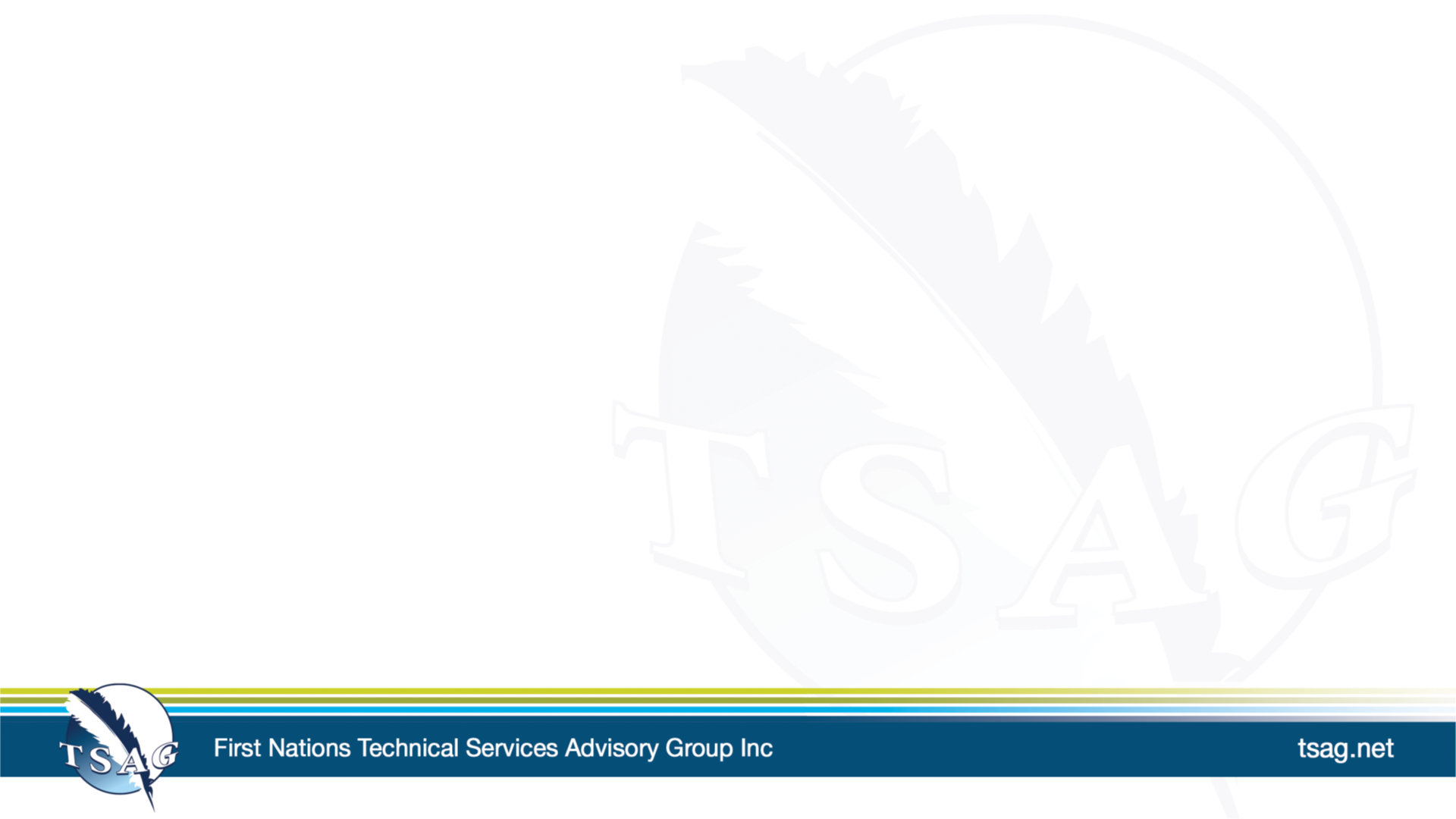 tsag.net
[Speaker Notes: First degree burn only hurt the the top layer of skin. They can be caused by:
Hot water
Some Household cleaners
   Stove burners, hot pans, ovens, or toaster ovens
   Hair Straighteners and curling irons
   Sun burn
   Electrical cords or outlets

If an infant or elderly person experiences a burn of any degree, you should seek medical attention. See a doctor for burns that wrap all the way around a body part, such as the leg) and burns to the face, neck, hands, or feet.

Treatment. (n.d.). Canadian Skin Patient Alliance. Retrieved September 27, 2022, from https://canadianskin.ca/burns/45-treatment-1]
If you get a first degree burn:
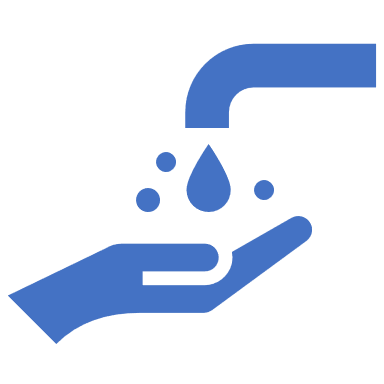 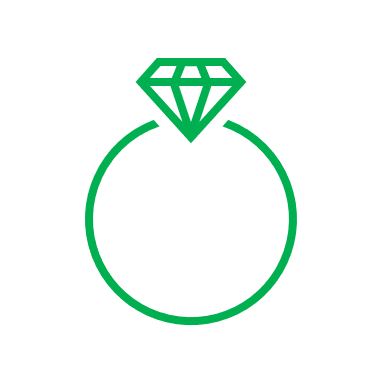 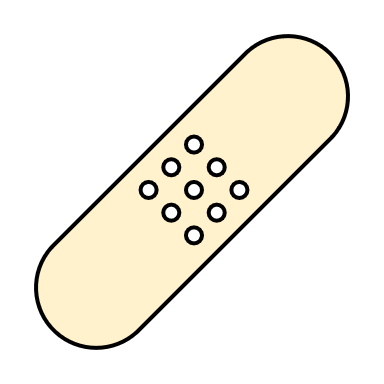 1. Remove any clothing or jewelry from the burn area.
3. Cover it with a bandage.
2. Hold the burn under cool water for at least 15 minutes.
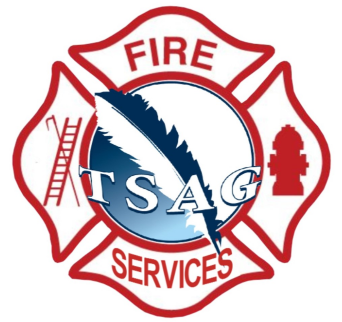 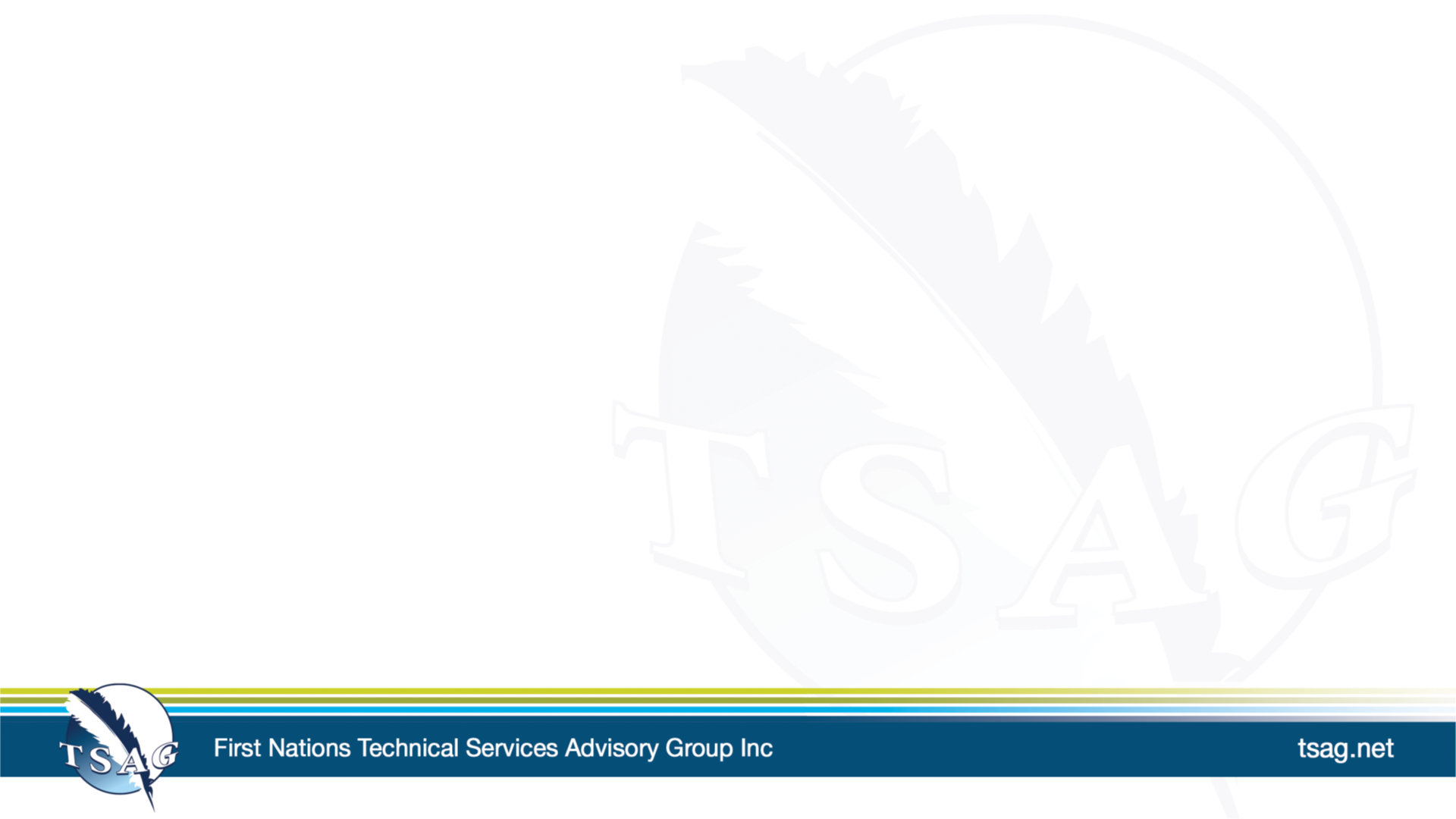 tsag.net
[Speaker Notes: Added]
Second-Degree Burns are Caused by:
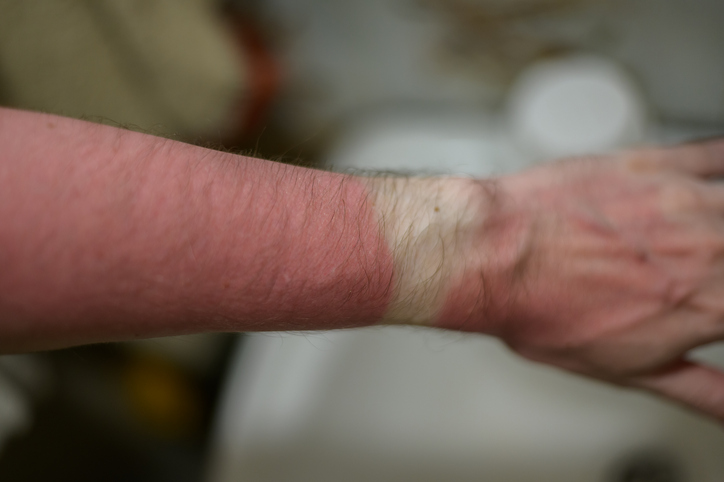 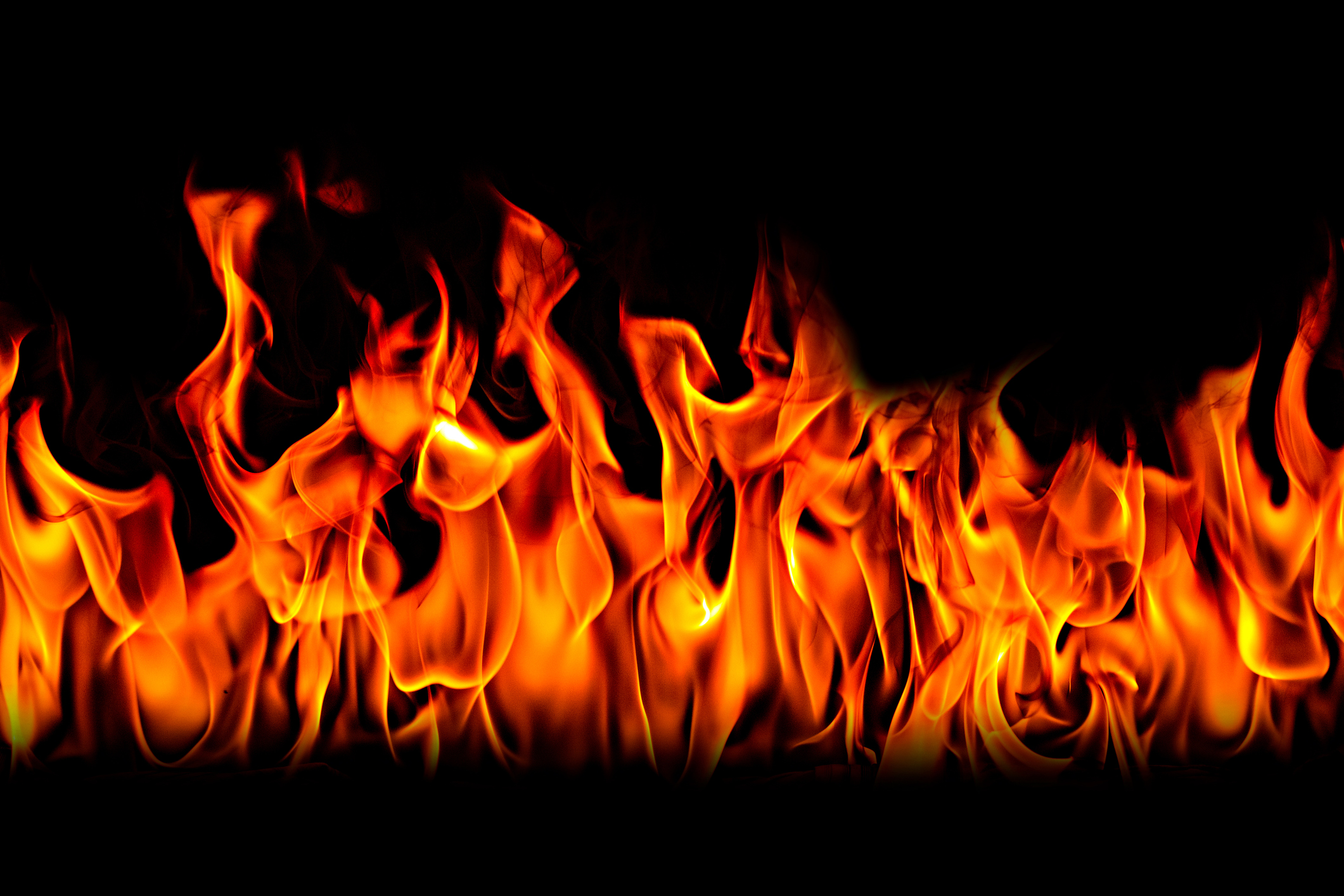 Hot Water
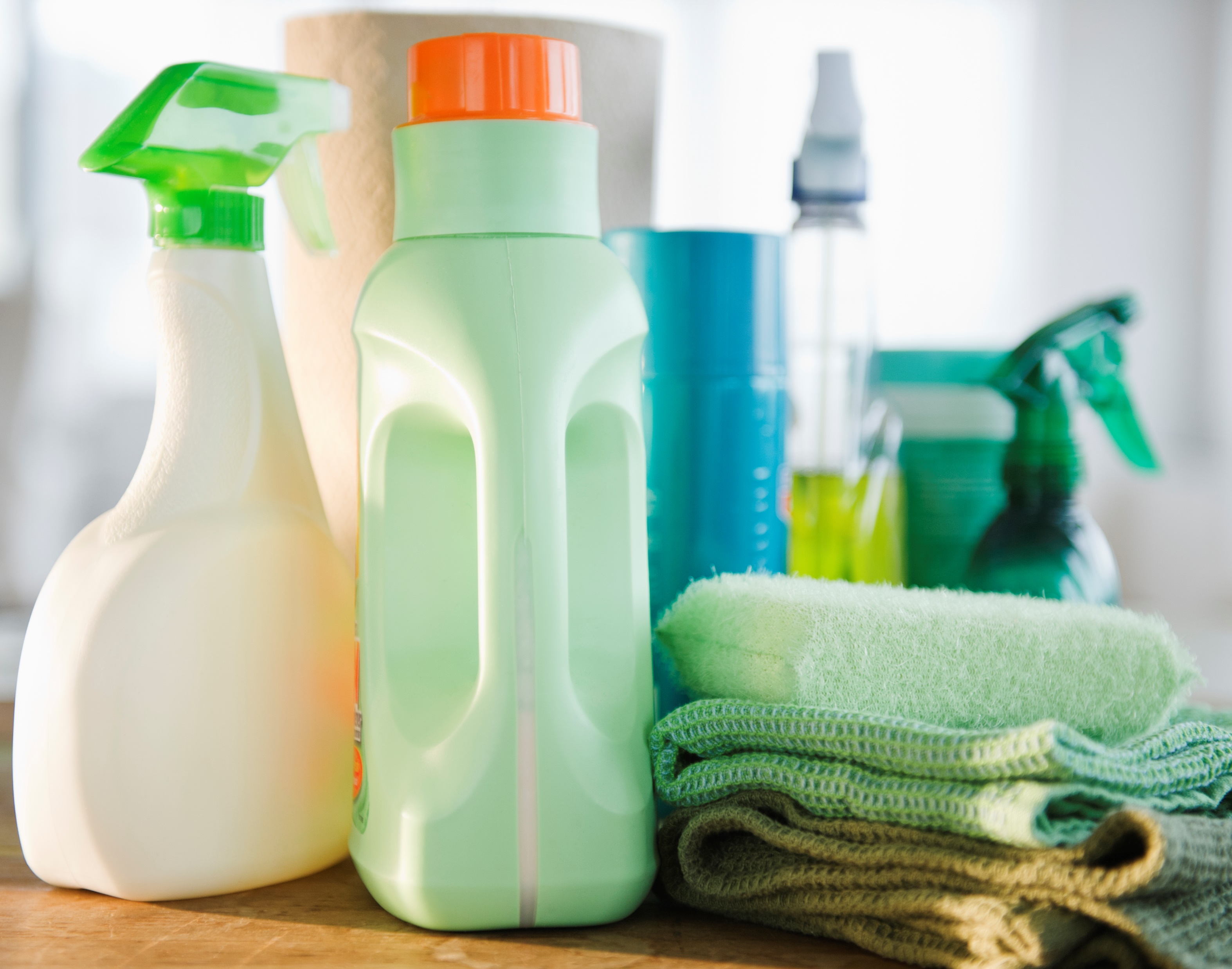 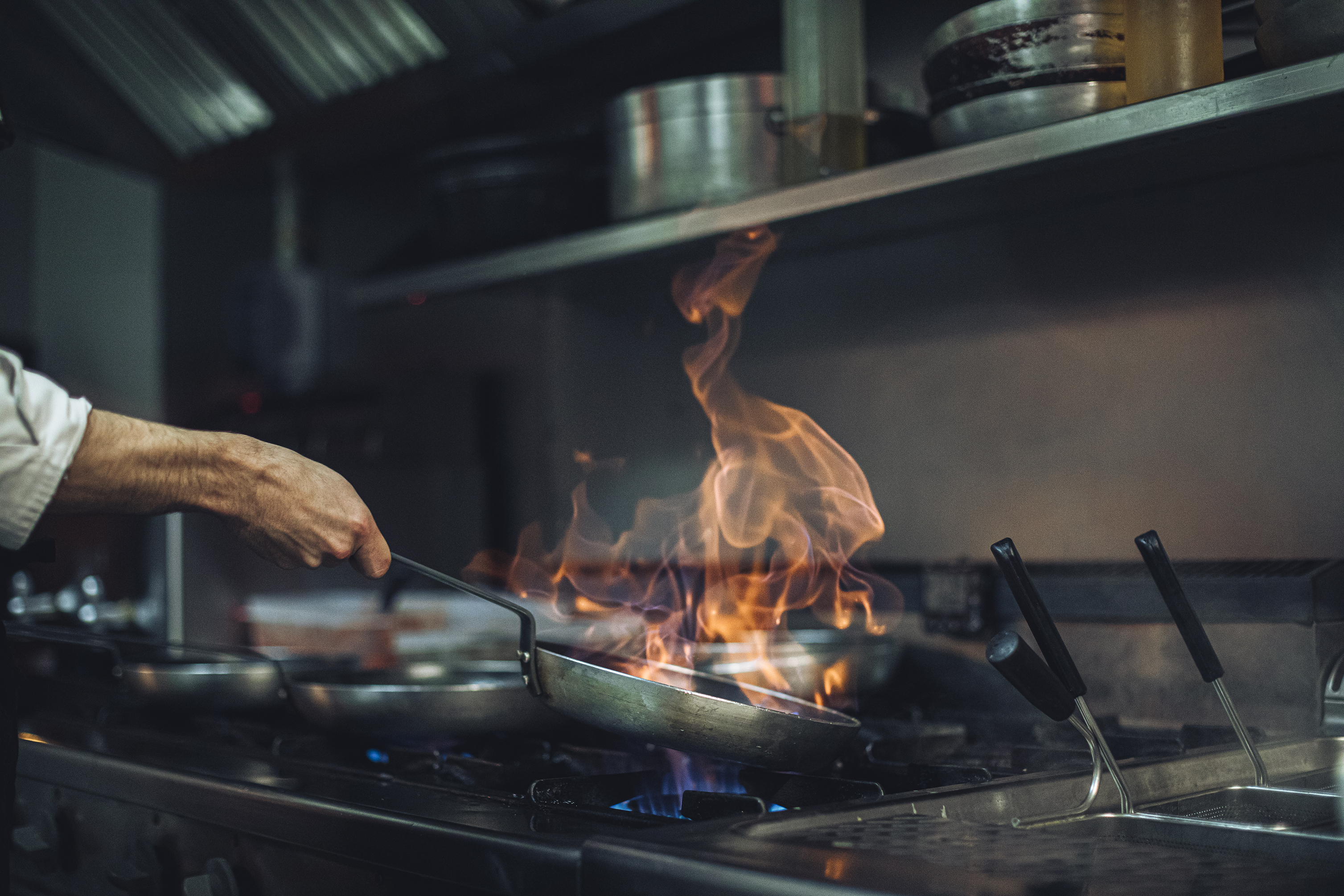 Symptoms: Can look red and shiny, blisters form, lasting pain.
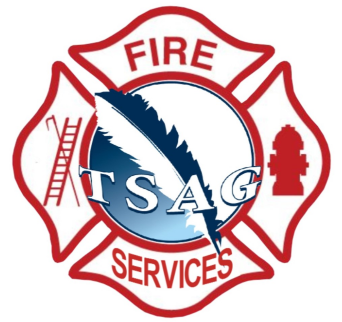 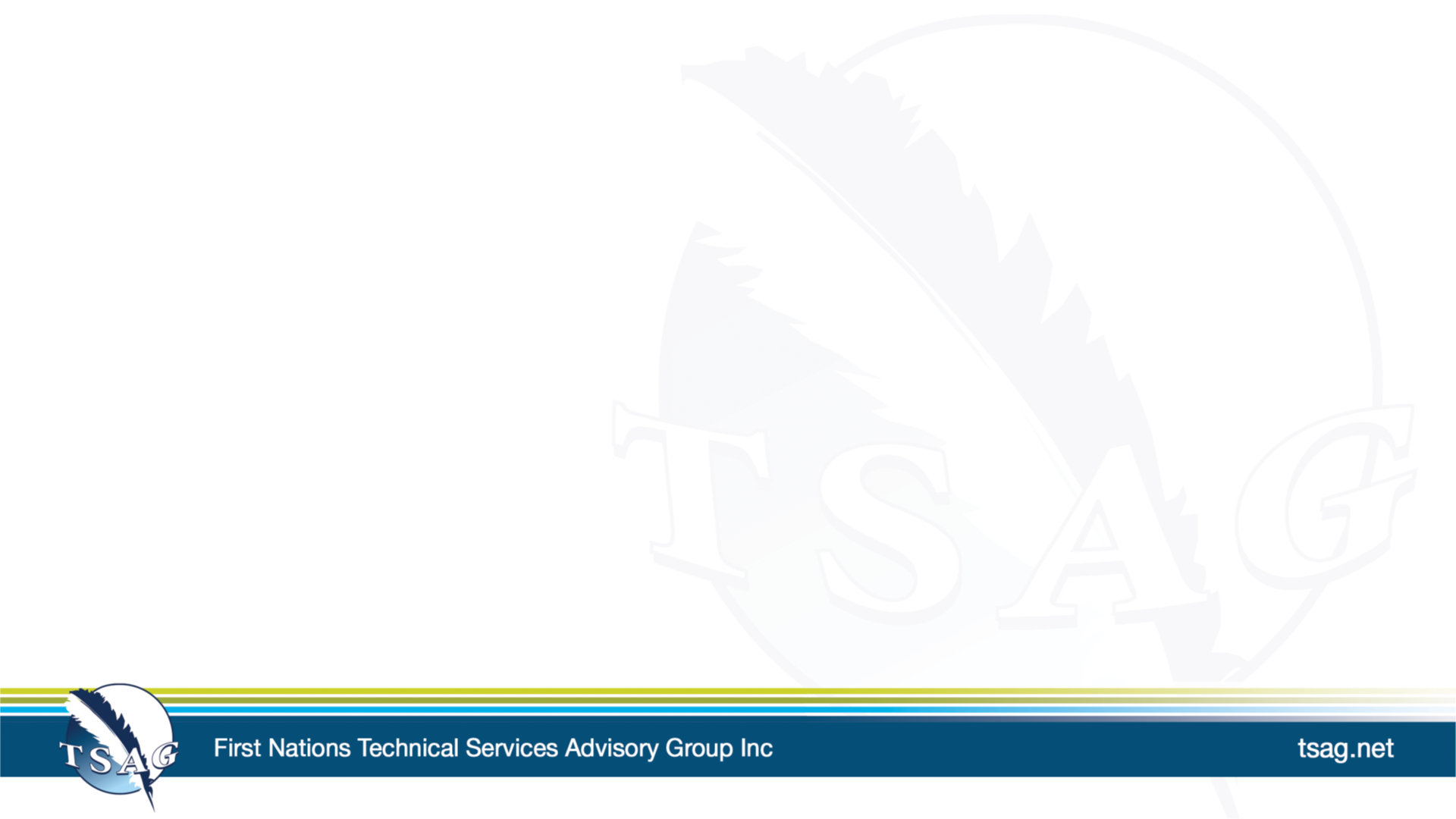 tsag.net
[Speaker Notes: There are two types of second-degree burns. The more mild penetrate the surface layer of skin and into the next layer of skin, the dermis. The more severe second-degree burns go well into the dermis. They cause blistering or open sores on the skin, are more painful, and take longer to heal

Some common causes of second-degree burns include:
severe sunburn, 
accidents with ovens and stoves
exposure to fire
contact with boiling water

If an infant or elderly person experiences a burn of any degree, you should seek medical attention. Seek medical attention if the burn area is bigger than 2-3 cm, for burns that wrap all the way around a body part, such as the leg) and burns to the face, neck, hands, or feet.

Treatment. (n.d.). Canadian Skin Patient Alliance. Retrieved September 27, 2022, from https://canadianskin.ca/burns/45-treatment-1]
If you get a second degree burn:
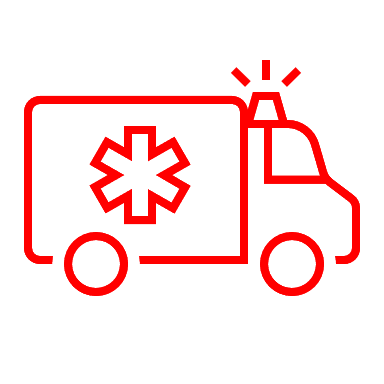 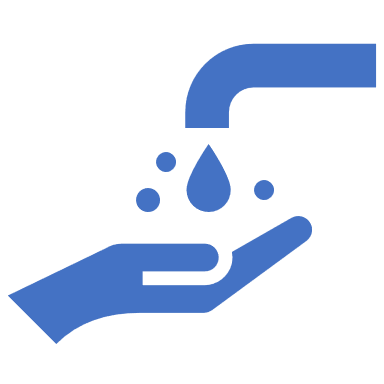 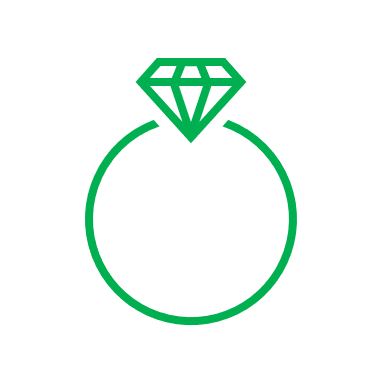 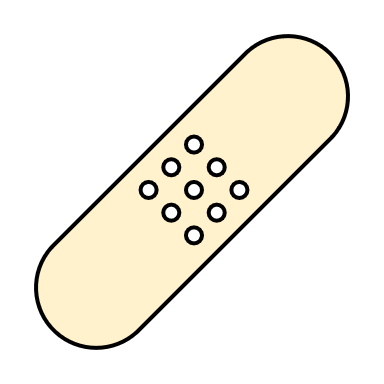 4. If it is a mild second- degree burn, cover the burn with antibiotic ointment to keep the burn moist for several days. Seek medical advice is the burn is bigger than 3 inches wide or is on the face, feet hands or across a joint or caused by chemicals or electricity
2. Hold the burn under cool water for at least 15 minutes.
1. Remove any clothing or jewelry from the burn area.
3. Cover it with a bandage.
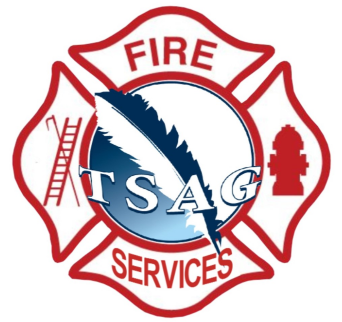 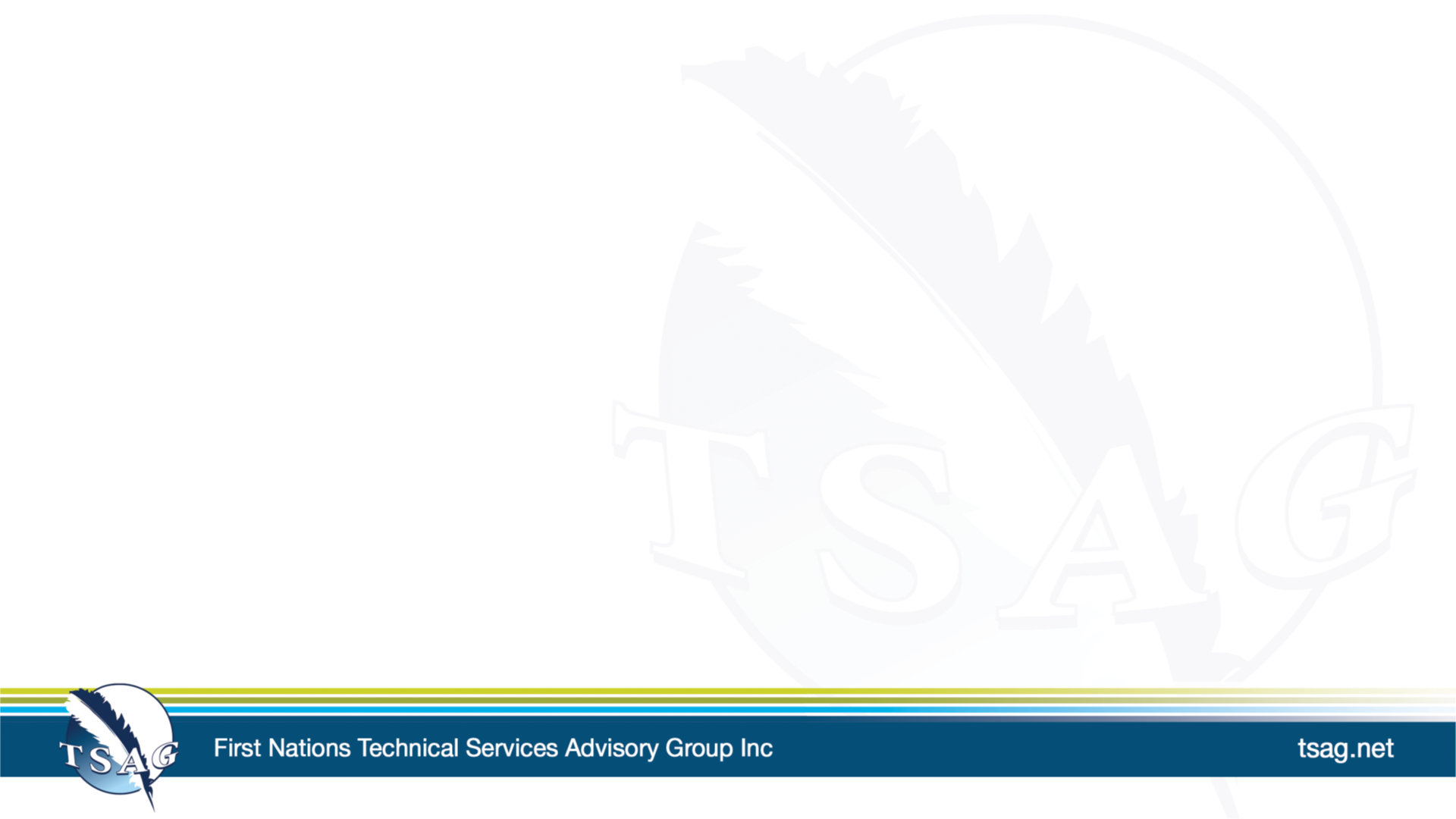 tsag.net
[Speaker Notes: Added]
Third and Fourth Degree Burns are Caused by:
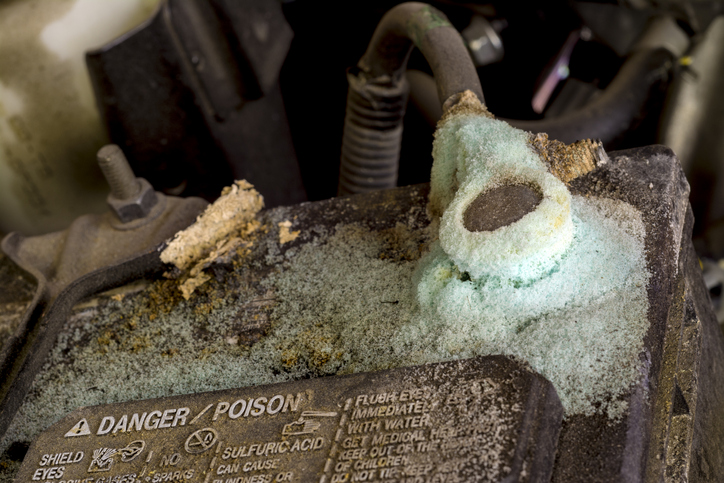 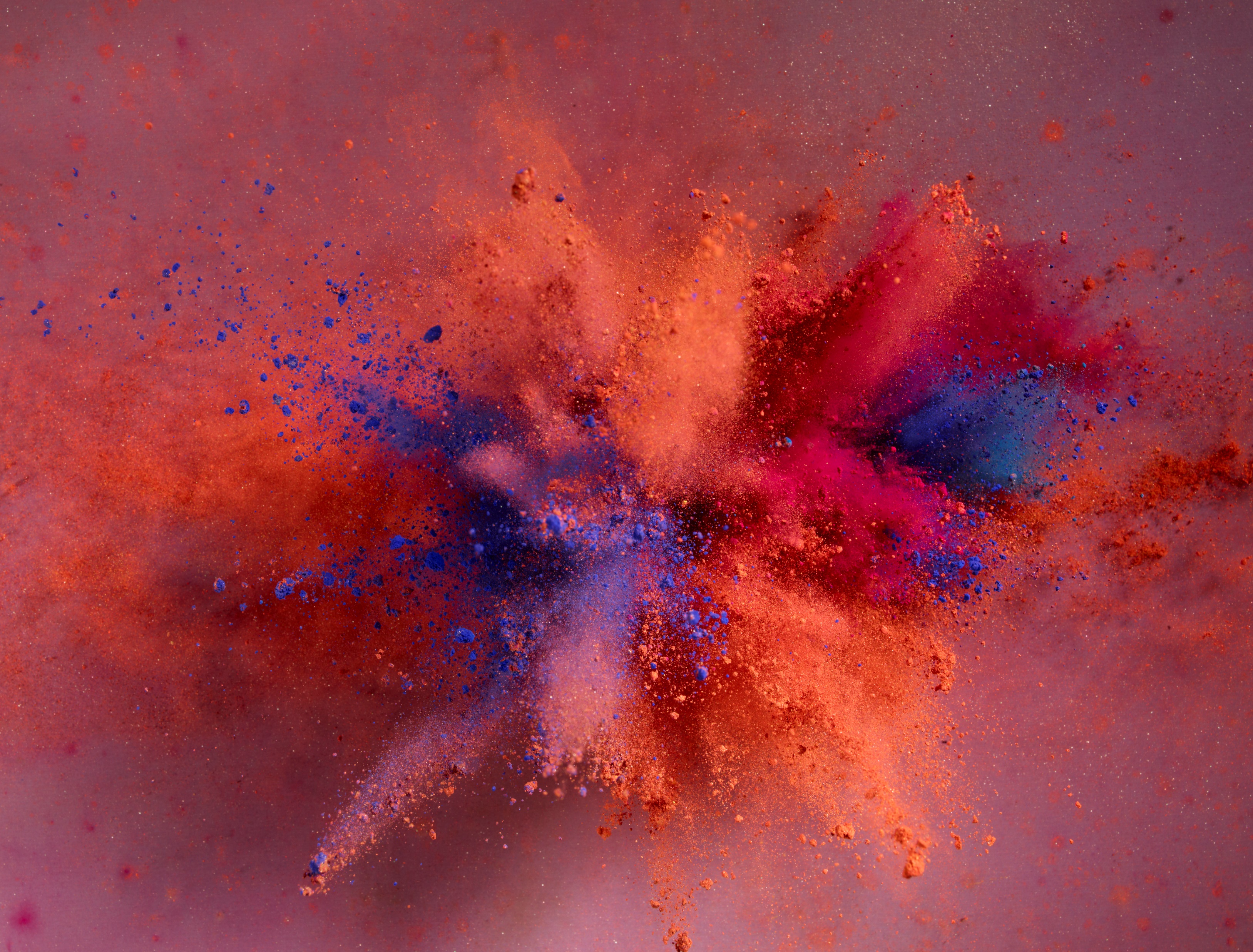 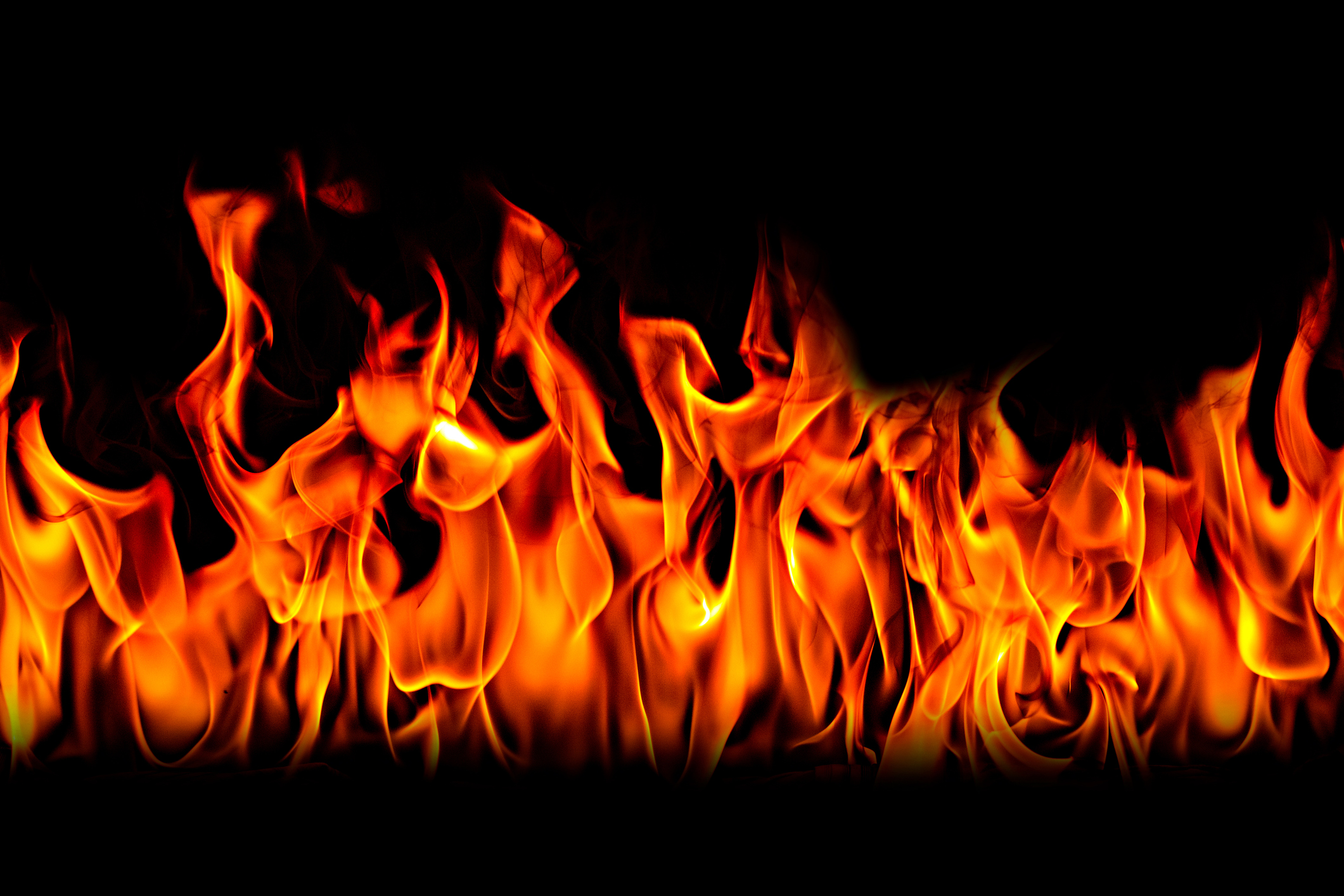 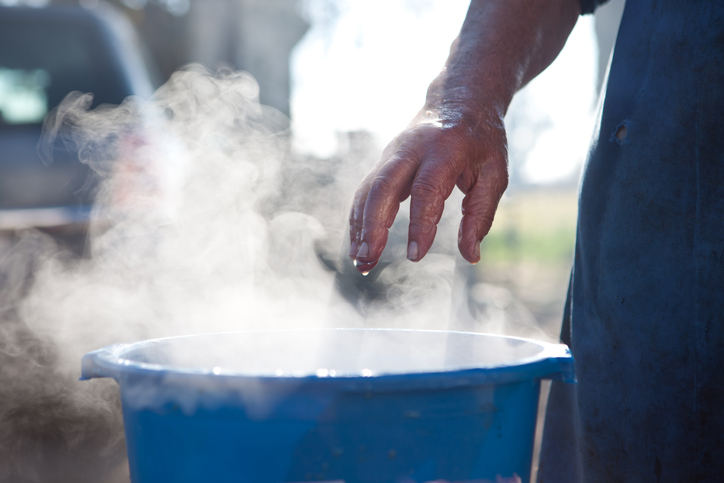 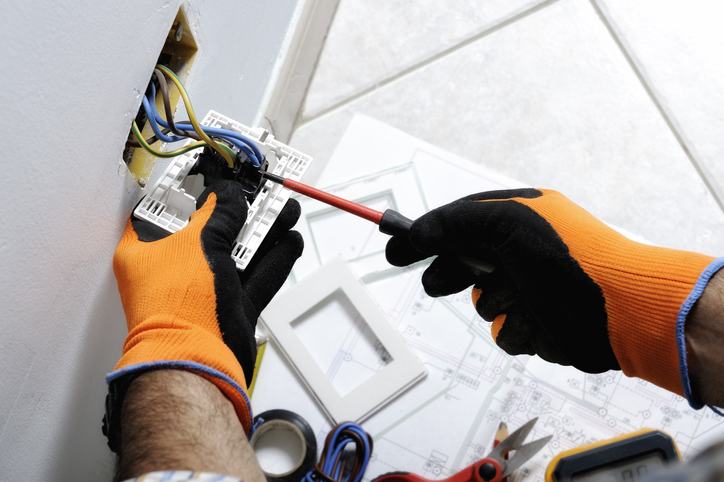 Symptoms: Burns may not hurt, may be white, grey, black, brown, yellow, charred, waxy, dry, or leathery. These types of burns require medical attention immediately!
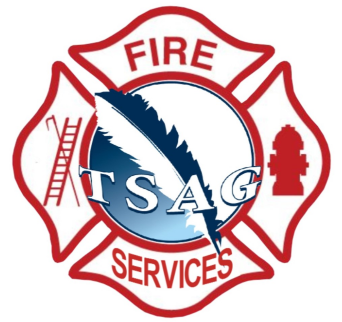 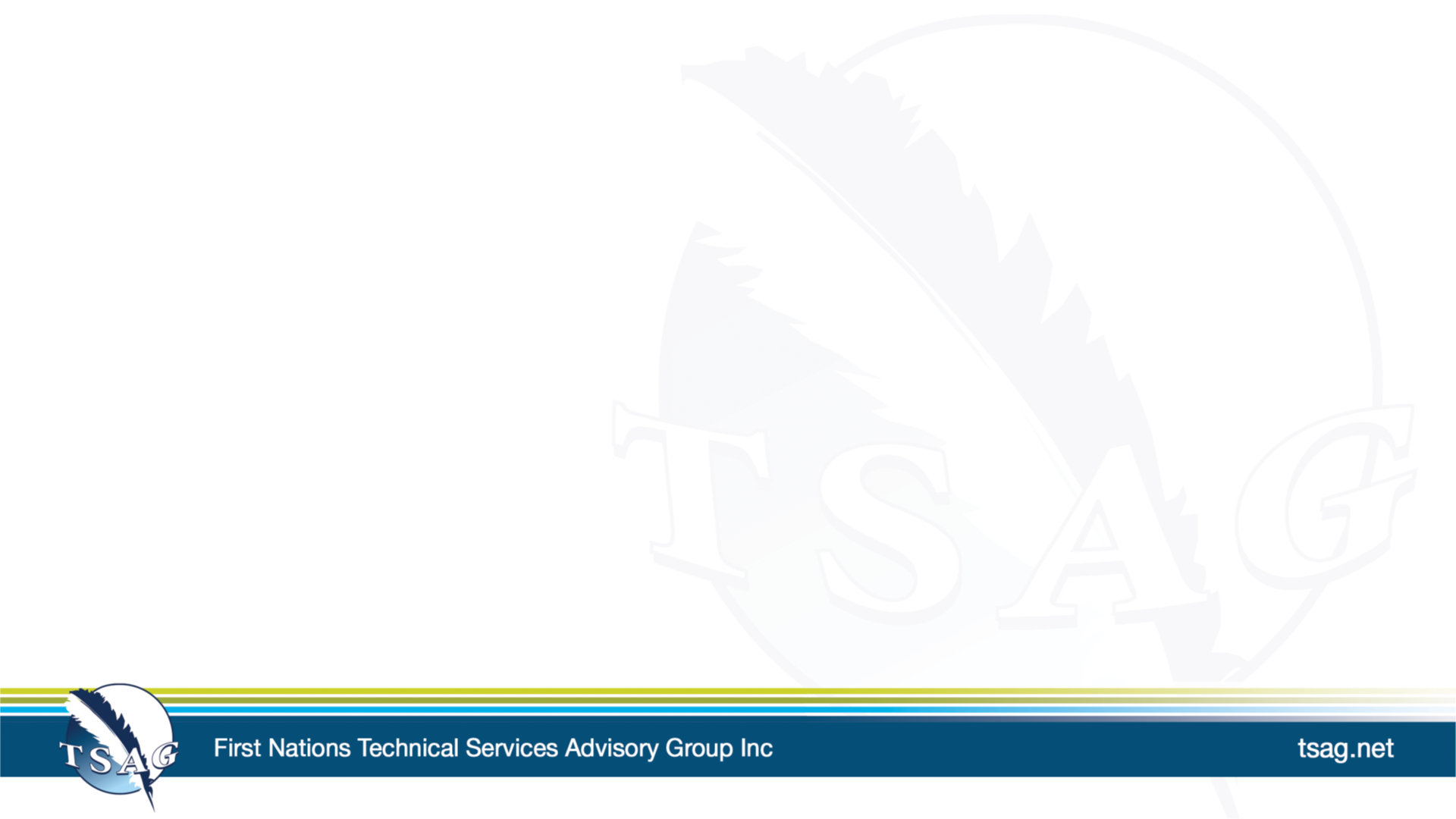 tsag.net
[Speaker Notes: Third degree burns are a type of burn go through all layers of skin. The skin dies and turns white. People with third degree burns over large parts of their bodies can go into shock and die.

Fourth degree burns go through the skin, and into the muscle and bones. People can die from these burns they may not hurt because they go so deep that they cause damage to the nerve endings. 

These types of burns can be caused by:
flames
flash from an explosion
chemicals such as acids
electricity
scalding liquids
contact with an extremely hot object for an extended period

Always call emergency services for these tpyes of burns

Treatment. (n.d.). Canadian Skin Patient Alliance. Retrieved September 27, 2022, from https://canadianskin.ca/burns/45-treatment-1

Morales-Brown, L. (2021, February 15). What to know about third degree burns. Medical News Today. Retrieved September 27, 2022, from https://www.medicalnewstoday.com/articles/third-degree-burns#causes]
Science for Kids| Bad Burns
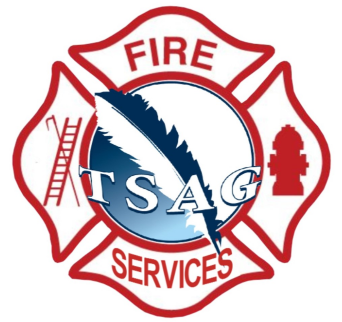 Operation Ouch. (2018, January 26). Science for kids – Bad burns | Experiments for kids | Operation Ouch [Video]. YouTube. https://www.youtube.com/watch?v=CRfvCCKFsHk
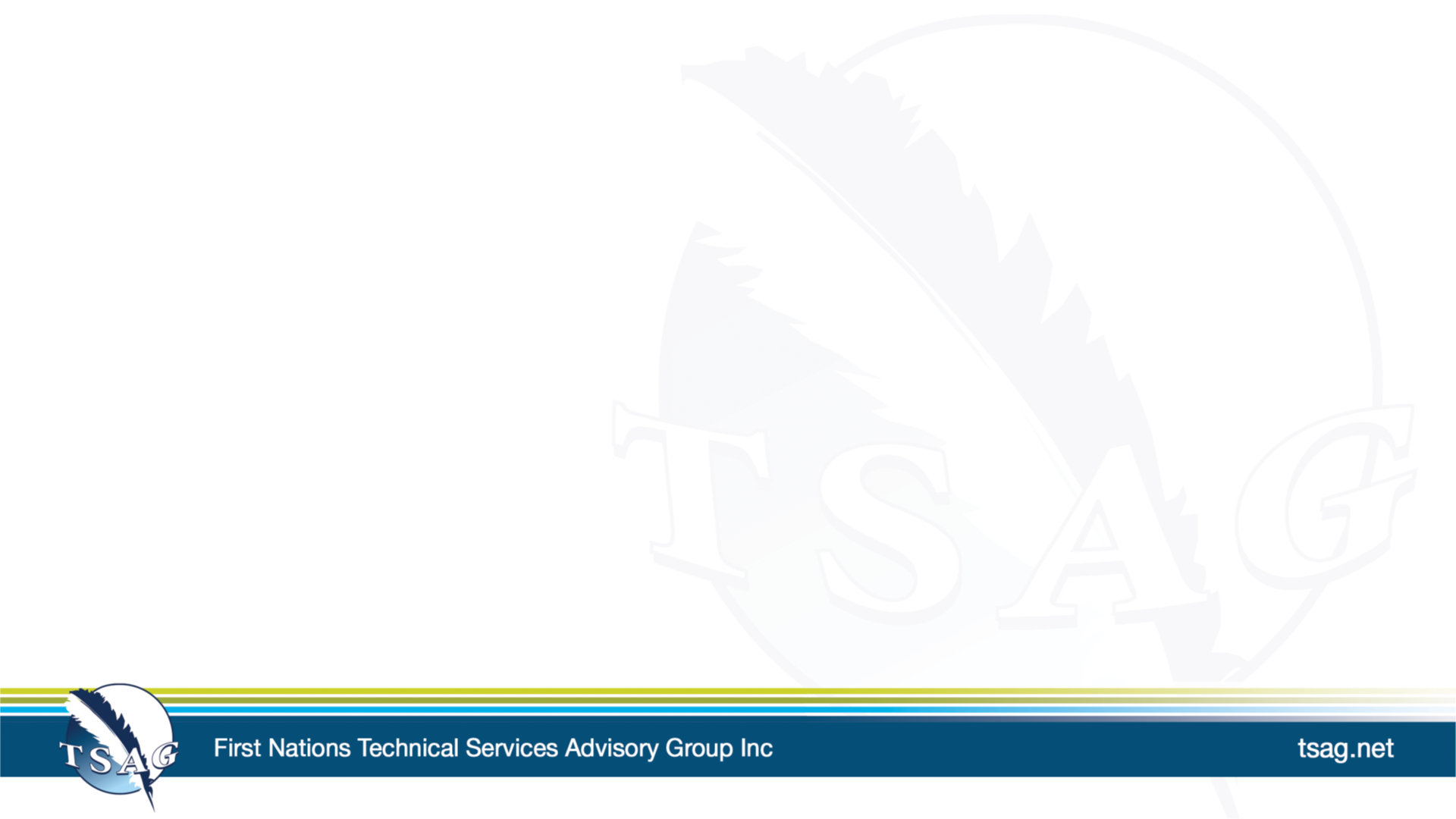 tsag.net
[Speaker Notes: Added]